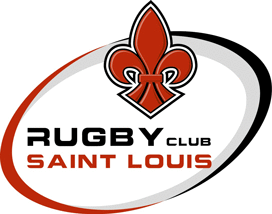 Réunion technique Ecole de rugby / Rugby Club Saint-Louis
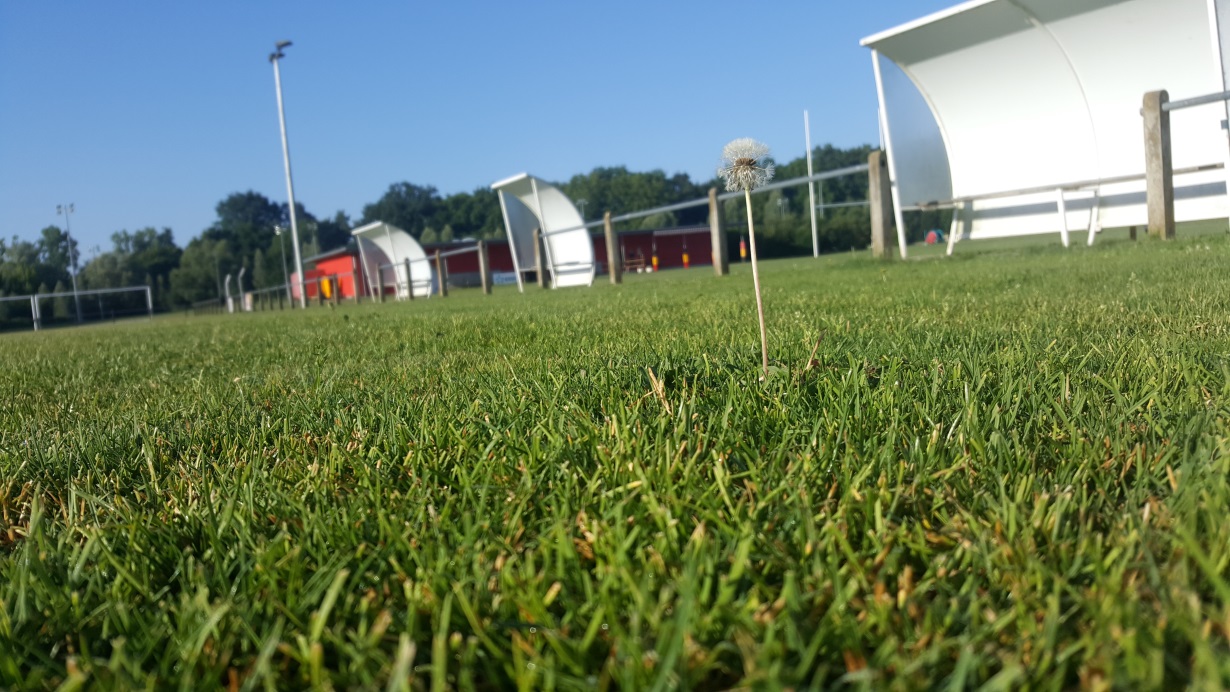 Réunion n°2

-> Responsable sportif: 
François Magne-> Responsable école de rugby:
Geneviève Pinton :-> Un représentant de chaque catégorie école de rugby minimum.
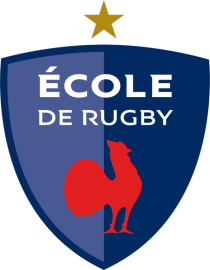 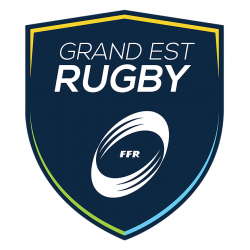 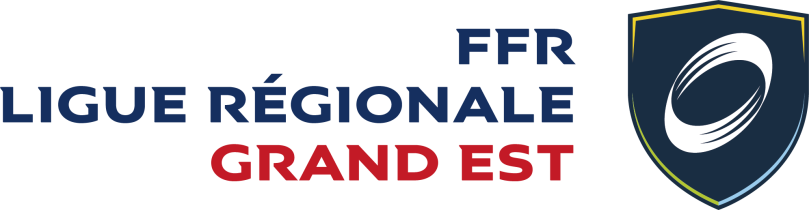 1
Les duels : Le plaquage
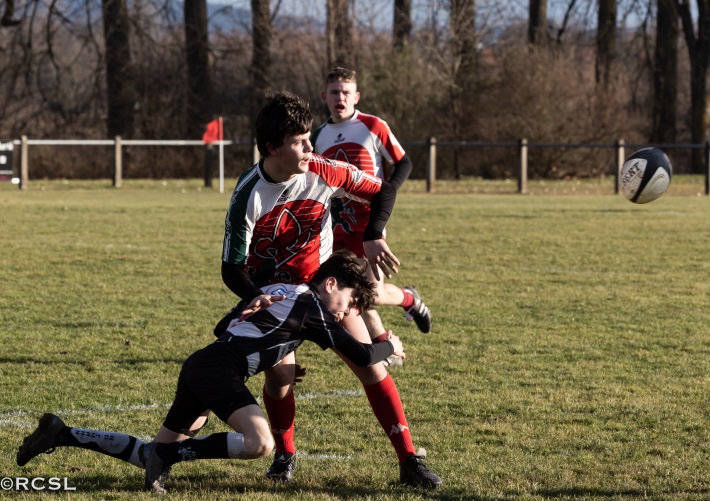 La préparation
La sécurité
L’attitude au contact
L’après plaquage
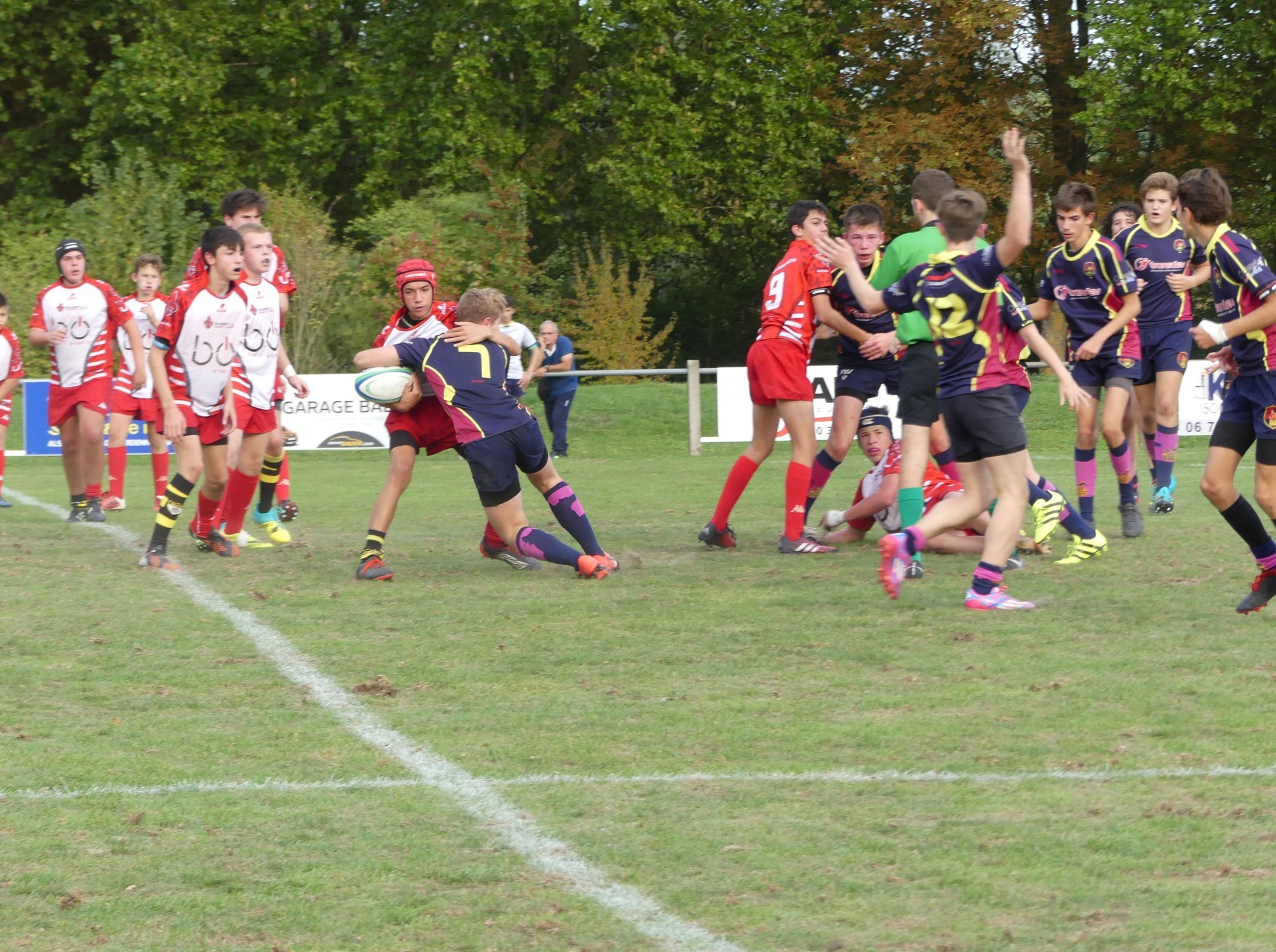 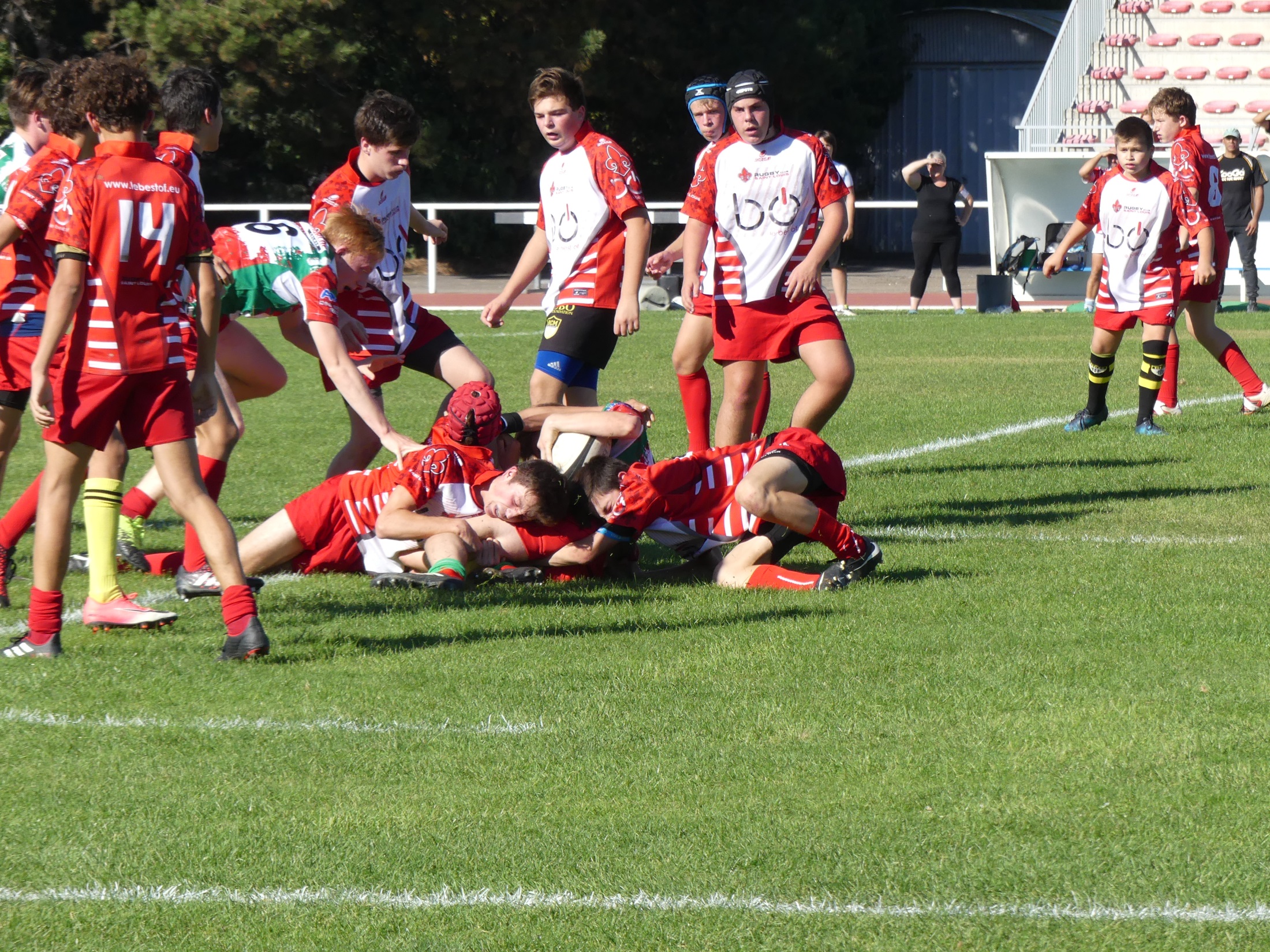 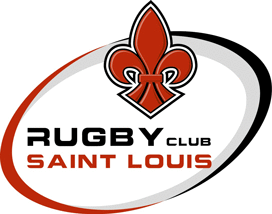 2
La sécurité
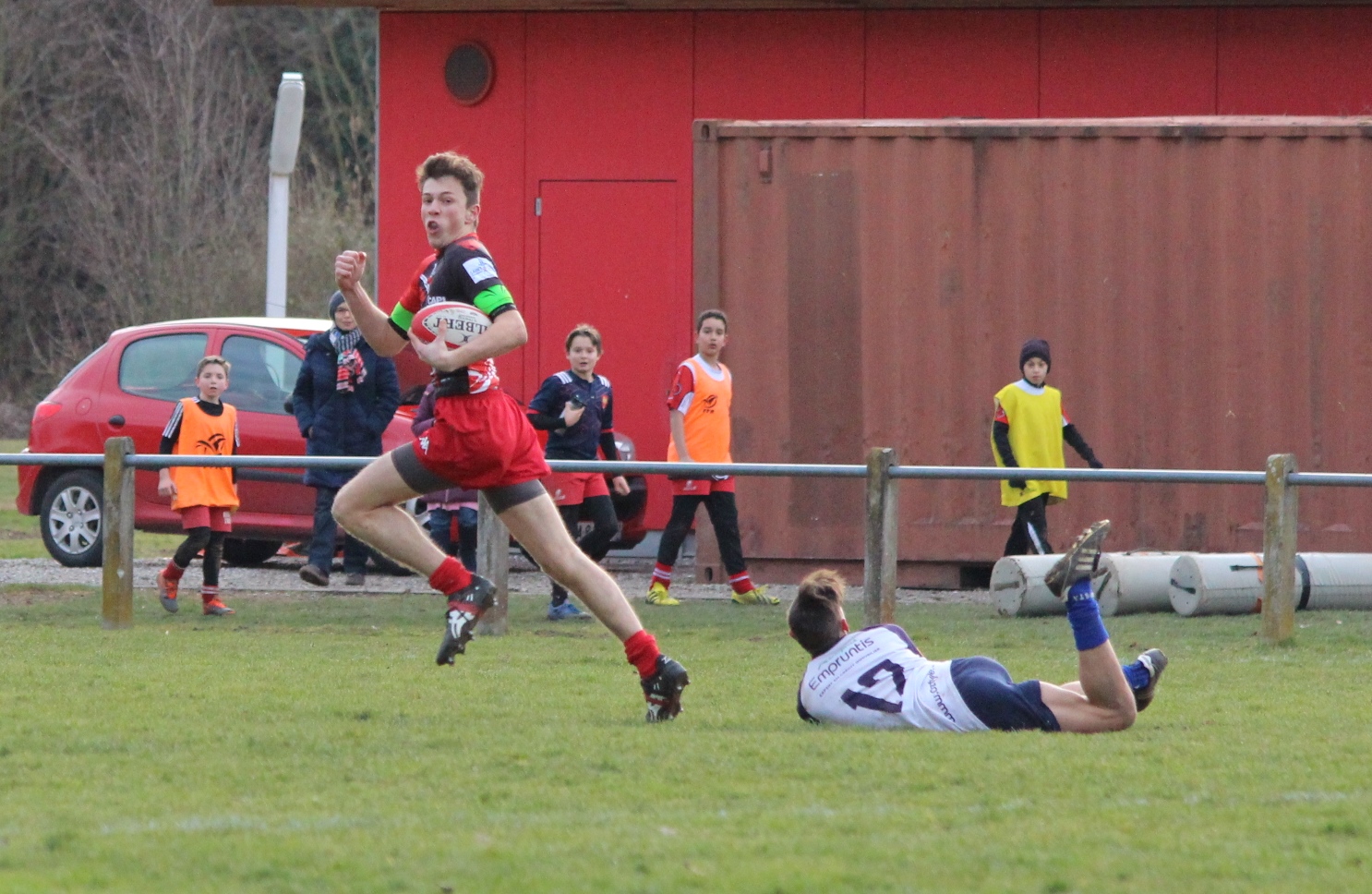 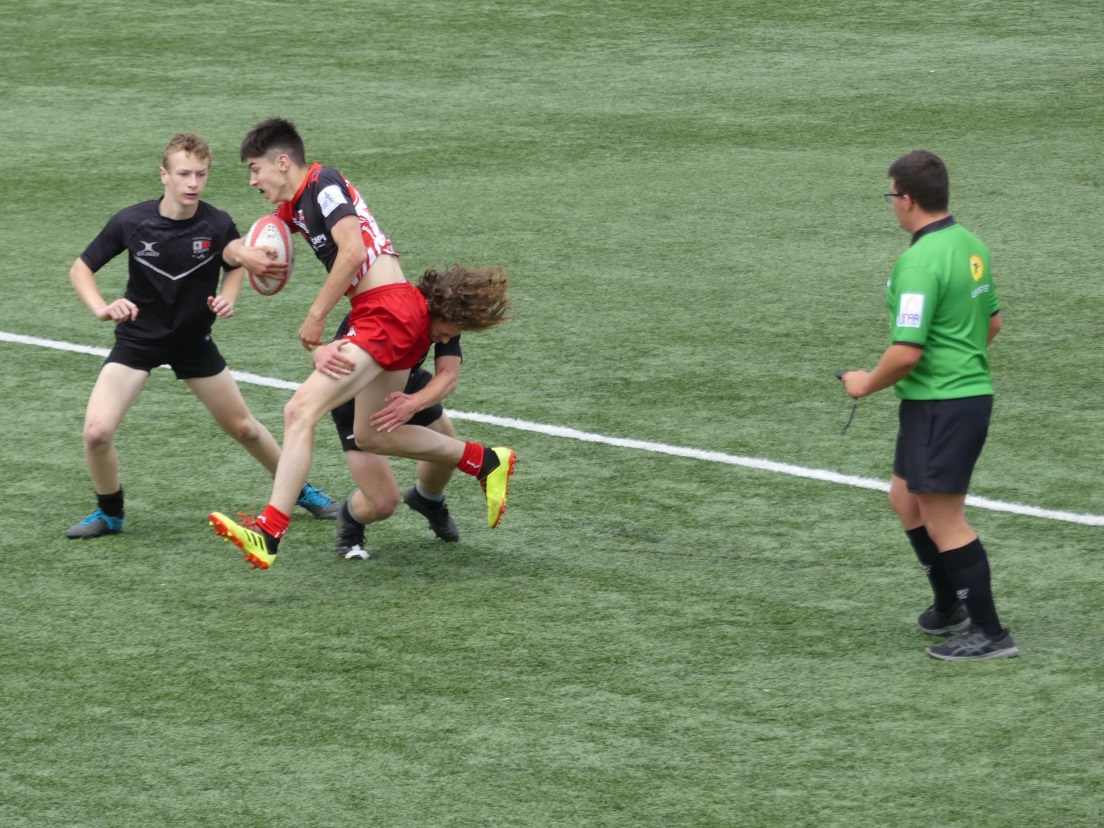 1) Les postures sur la phase post-plaquages :ref FFR situation plaquage
2) Cibler le plaquage
3) Différents types de plaquages
4) Eviter le mimétisme des grands
5) L’après plaquage
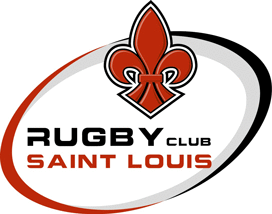 3
Duels
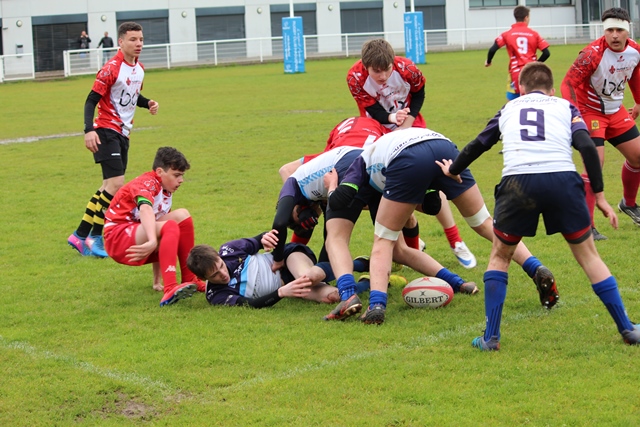 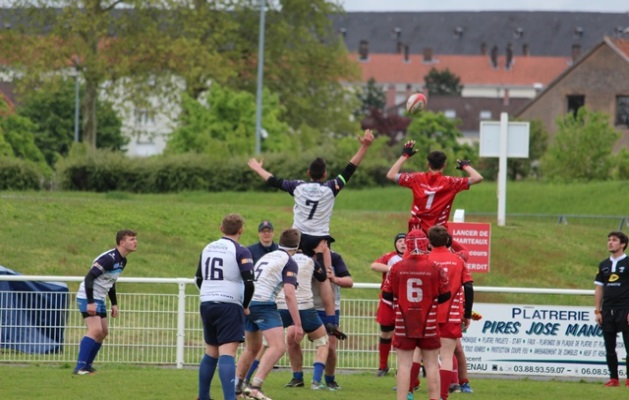 Debout
Aérien
Au sol
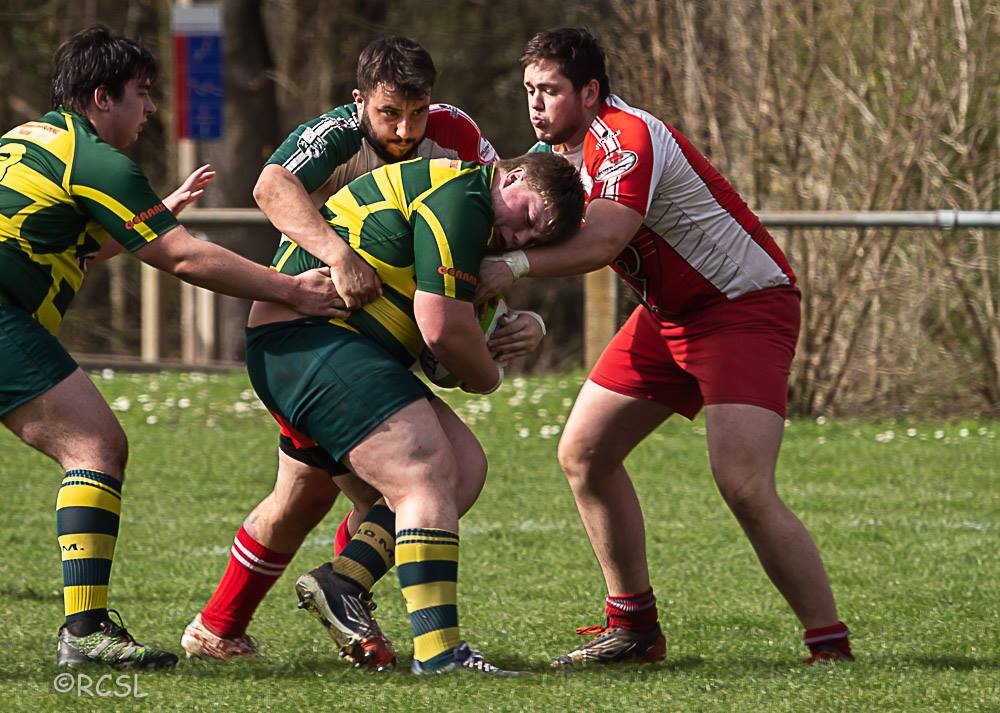 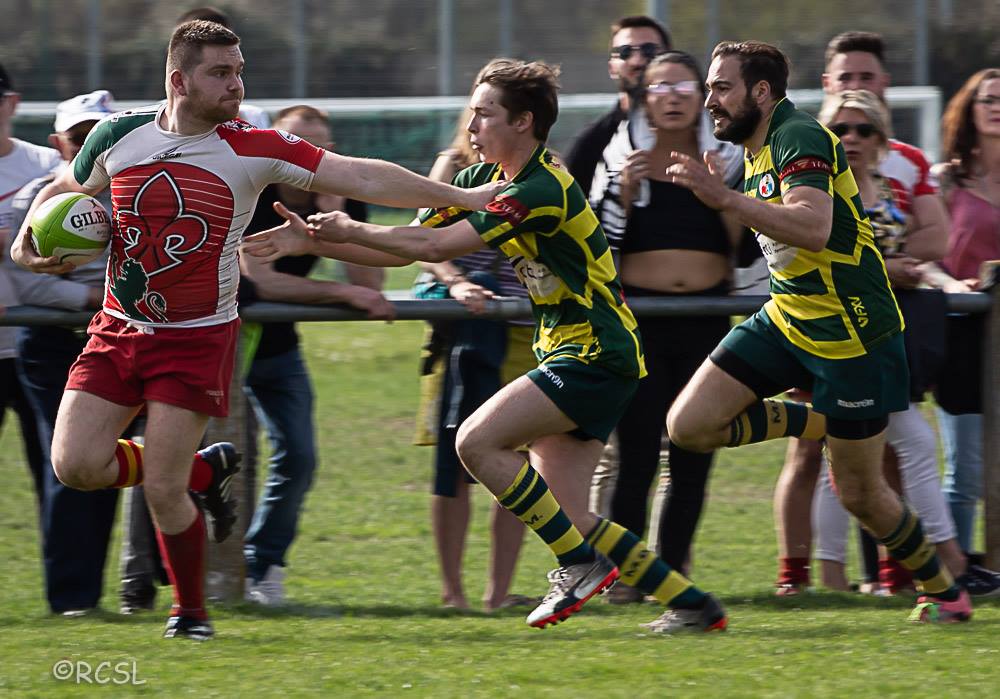 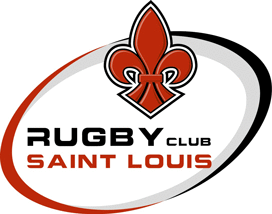 4
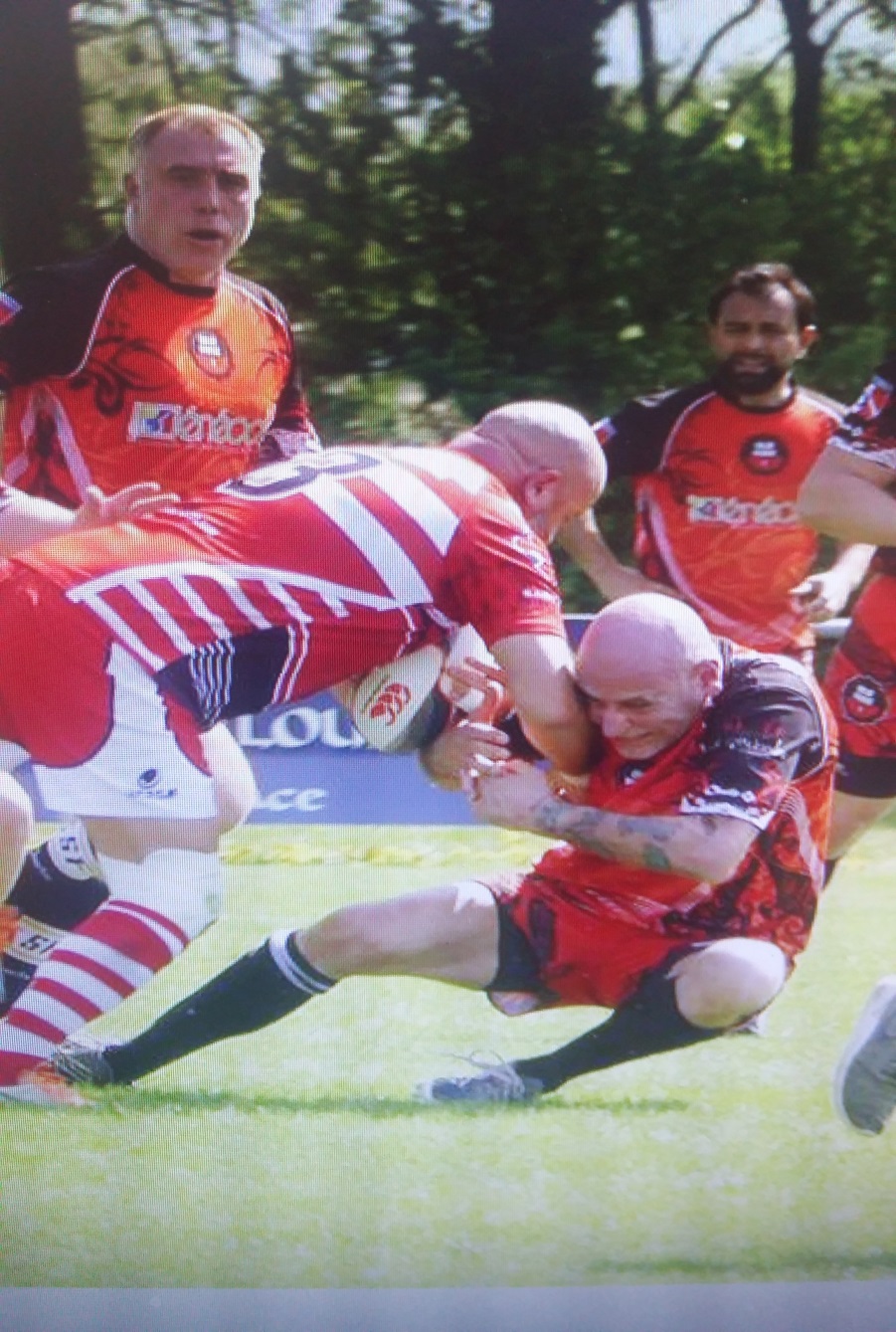 1) Tous les acquis doivent être régulièrement remis en question.
2) Rendre le joueur plus attentif sur  une observation et analyse vidéo sur tous les types de duels proposés et possibles à travers le jeu,


3) Rappel et information sur les nouvelles règles (impératif)
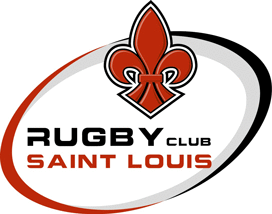 5